An Era of Regionalization? Liesbet HoogheVU University AmsterdamUniversity of North Carolina at Chapel HillGary Marks, Sandi Chapman, Arjan H. Schakel, Sara Niedzwiecki, Sarah Shair-Rosenfield
[Speaker Notes: Research Gary and I have been engaged in about estimating regional authority in a reasonably robust way across a large number countries. 

One part was done and published in a 2010 book. Working hard to extend this to other countries, and while the data are not complete yet, I would like to give you a first look at this.]
Research Program
Regional governance
Time series (1950-2010)
44 countries in OECD, EU, CEEC+ 	
27 Latin American countries 
5 Asian countries 	
International governance 
Time series (1950-2010)

72 IOs
[Speaker Notes: This project has two parts – MLG beneath and above the state



There is a lot of work on regions as meaningful spaces for politics and policy. Raises some interesting questions:
How much change, how much variation, and how to unpack. What are the elements of variation 
 


Problem of decentralization – lumping together levels and dimensions of authority dispersion.
Problem of dyads in IGOs, no unpacking of authority

They compress regional and local architecture into a centralization/decentralization dichotomy. Such measures tap the extent to which the national state monopolizes authority, but they do not tell us how government below the national level is structured. They conceive government within countries in unidimensional terms as the “other,” the “not central state.” Centralization/decentralization measures, no matter how accurate, are ill-suited for inquiry into the scale and structure of government below the national state 
Regularities that characterize the structure of governance from the national to the local level may become invisible when pressed into a unidimensional measure. 
Brancati’s measure (2006) scores eight countries for 1985 to 2000, Vernon Henderson’s measure (1999) has eight time points, and Hooghe/Marks’ measure (2001) has four decade-interval time points. 
Limitations of data have biased theory and theory testing to cross-sectional analysis in which government structure is assumed to be invariant over time. The most comprehensive quantitative survey to date of the consequences of government structure for efficient public policy, political participation, democratic stability, and the incidence of human rights abuse, notes that “as there is little variation over time in governance indicators . . . panel regressions are inapprorpriate: valid inferences are only available from the sample’s cross-section variation” (Inman 2008, 15). 

THE PLAGUE OF THE DYADS.
NOT DYADS!!!

The most widely used sources of data on international organization provide counts of membership of international governmental organizations (IGOs) for individual states and counts of IGO memberships that are common across dyads of states (Singer and Wallace 1970 with multiple updates, e.g. Pevehouse, Nordstrom and Warnke 2004).[1] The first source of data allows one to chart the number of IGO memberships for up to 226 states from the nineteenth century to the present. The second source of data reveals, for the same period, the number of common IGOs memberships for all state dyads, of which there are almost half a million. In recent years, researchers have begun to break away from monistic and dyadic units of analysis by coding networks of states, defined as sets of states connected by alliances, trade networks, and international organizations (Hafner-Burton and Montgomery 2006). 
This approach to data collection has proved useful for the study of international cooperation, but it provides almost no information about the structure of international governance because it treats international organizations as homogenous units of analysis. Epistemologically these data are state-centric: variation in international governance is reduced to variation in the incidence of state membership. 
Gartzke, Boehmer, and Nordstrom [1] Information is derived from the Yearbook of the Union of International Associations (UIA), a non-profit organization established in 1910 which collects basic information on some 40,000 international governmental and non-governmental bodies (http://www.uia.org).]
Characteristics of available datasets
[Speaker Notes: Two kinds of datasets:

Substantive datasets –rudimentary, out of date and/or not time series, western
Fiscal data sets – fuller time series, but one dimension (spending and revenues) 



Number of dimensions x intervals + time series + regional-level data
Arzaghi-Hend + Brancati: relatively refined measures, but case selection and limited time series
Panizza, Sorens: most refined + time series, but biased (spending data!)]
Measurement challenges
Temporal, nuanced, concrete, transparent


regional authority ≠ constant for each country
regional authority ≠ regional spending
regional authority ≠ federalism
[Speaker Notes: Concrete = bring it down to meaningful and observable distinctions
Transparent = can be improved





Regional authority ≠ spending oecd/imf
A league table for share of government revenue suggests this. Canada and the United States, where subnational governments have extensive discretion in setting base and rate of taxes, are at the top, but they are followed by Ireland, Finland, Germany, and Sweden—where subnational governments are much more constrained in determining the level and composition of the taxes they receive. Spain and Belgium would face relegation if this were a football league. 
Here is an instance where the reliability of the data, which is high, is no guide to their validity, which is low. The correlation between subnational tax revenues as a percentage of all taxes with a measure of tax discretion is 0.19 (p = 0.46, n = 19).

regional authority ≠ decentralization
They conceive government within countries in unidimensional terms as the “other,” the “not central state.” Centralization/decentralization measures, no matter how accurate, are ill-suited for inquiry into the scale and structure of government below the national state.

local versus regional
Germany: Kreise, Regierungsbezirke, Laender.

regional authority ≠ federalism
variation among federal countries: Austria v. different from Germany.
Same among unitary countries: UK, France.

regional authority ≠ constant for each country
Cross-sectional analysis in which government structure is assumed to be invariant over time. 
as there is little variation over time in governance indicators . . . panel regressions are inappropriate: valid inferences are only available from the sample’s cross-section variation” (Inman 2008, 15).]
Regional governance
Intermediate level with population > 150,000 or any region with special status
General-purpose
Formal authority
Self-rule and shared rule
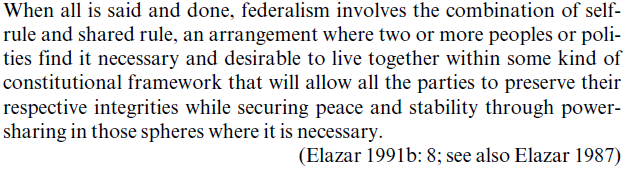 [Speaker Notes: Decisions to make]
Institutional depth
Shared rule
Self rule
Policy scope
Fiscal autonomy
REGIONAL AUTHORITY
Representation
Law making
Executive control
Fiscal control
Constitutional reform
Borrowing
[Speaker Notes: Find levers to break authority down. 

Clearly articulated institutional intervals


First step = conceptual. Notion of self rule / shared rule in federalism literature.

Territorial scope, spheres of action, depth of authority

But extended to all countries]
[Speaker Notes: 2010 book]
[Speaker Notes: Change in democracy, democratization – let the chips fall where they may, self-rule for subnational communities
Population differences – powerful predictor of extent of authority – deep functional element
Level of development – diversification of policy portfolio (+ role of international organizations)]
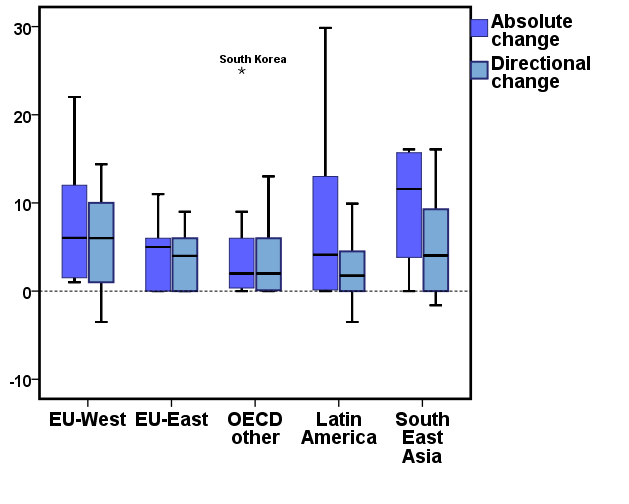 [Speaker Notes: There has been quite a lot of change, but while in OECD nearly all this change has been towards strengthening regional authority. The pattern is quite different in LA and SEA, where there has been a lot of centralization as well as decentralization. In each region: 2010 is more decentralized than 1950, but the journey from A to B has been quite different.

Why do you increase the N? In part to examine whether there is greater  variation in the dependent variable (regional authority). But the main reason is to examine the effect of greater variation in the independent variables, and you can see this here – something has got to account for the different trajectories. Democracy!]
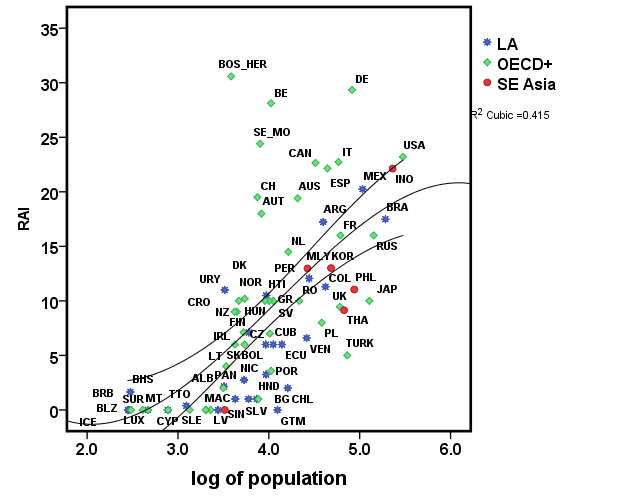 SCALE: 
POPULATION 
SIZE
[Speaker Notes: Population]
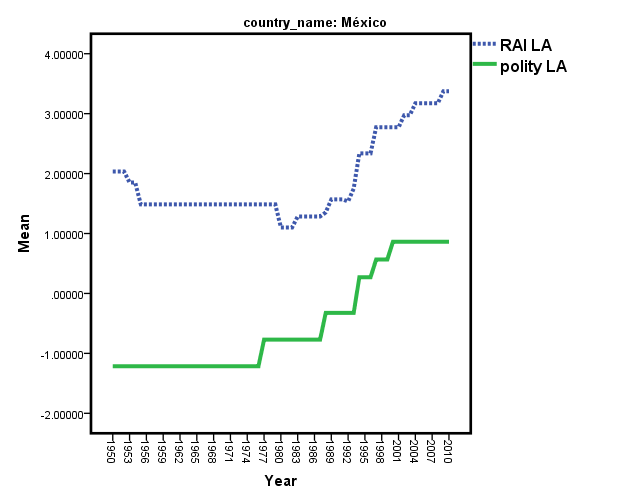 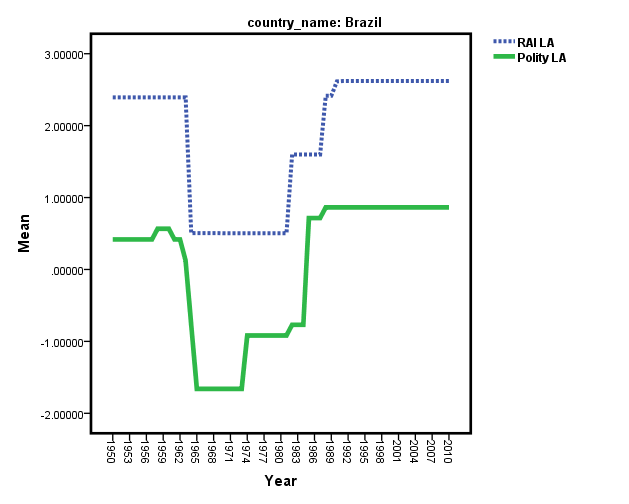 DEMOCRACY
Brazil
Mexico
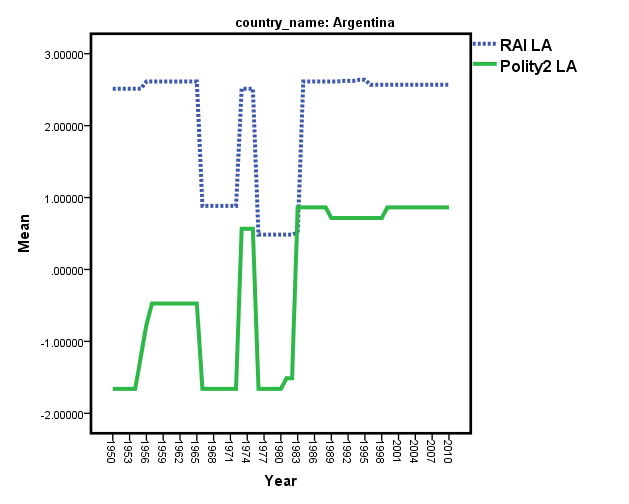 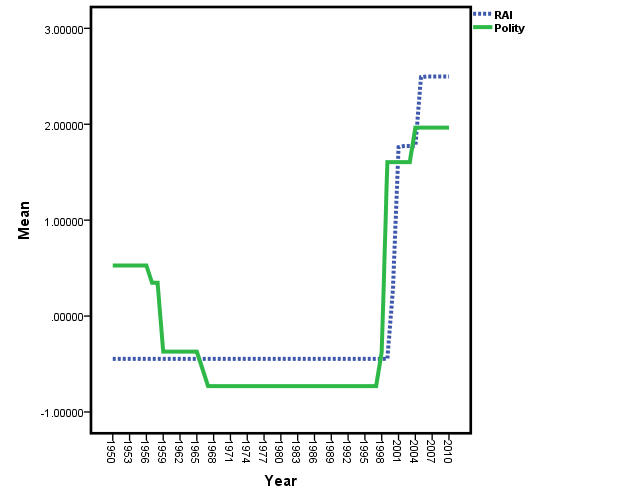 Indonesia
Argentina
[Speaker Notes: Two elements:
Regional authority tracks regime change
Federalism does not protect against scaling back authority


Estimate of regionalization is distinct from authoritarianism/ democracy]
Council of Europeanists’ Territorial Politics and Federalism Listserve

CES-TPF


https://lists.columbia.edu/mailman/listinfo/ces-tpf

Contact: Michael Tatham (tatham.michael@gmail.com)
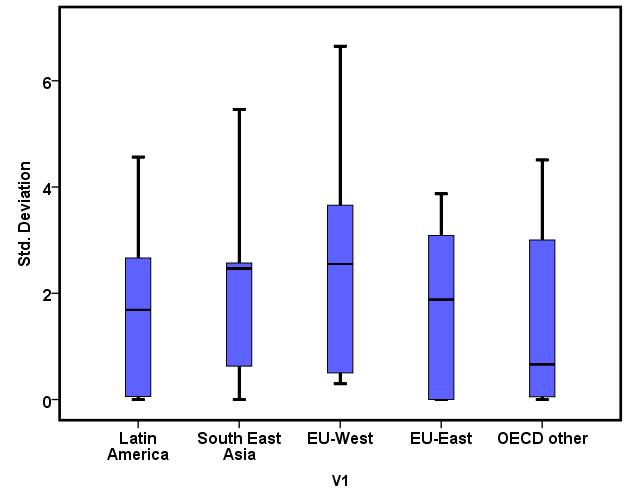 [Speaker Notes: Boxplot of std in RAI for each country (change over time by country).]